World History
Unit 2
Structure of Governments
Tyrannical
Leader/Monarchy
Military leader
Warriors 
Peasants/Workers

Mostly found in China region
Non religious
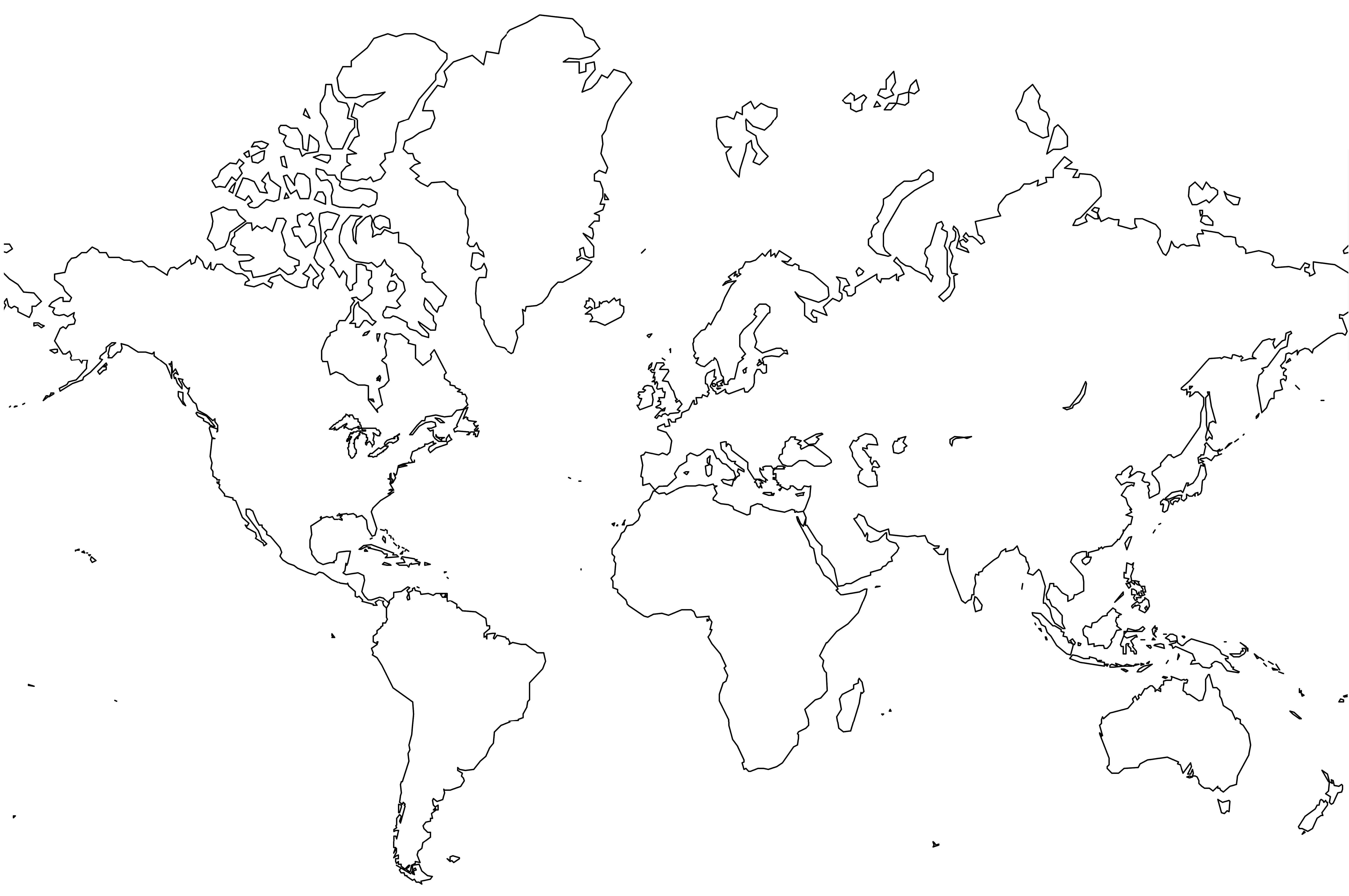 Structure of Governments
Theocracy
God or gods
God-King
Priest
Military
Peasants
“Middle East” area
Religious
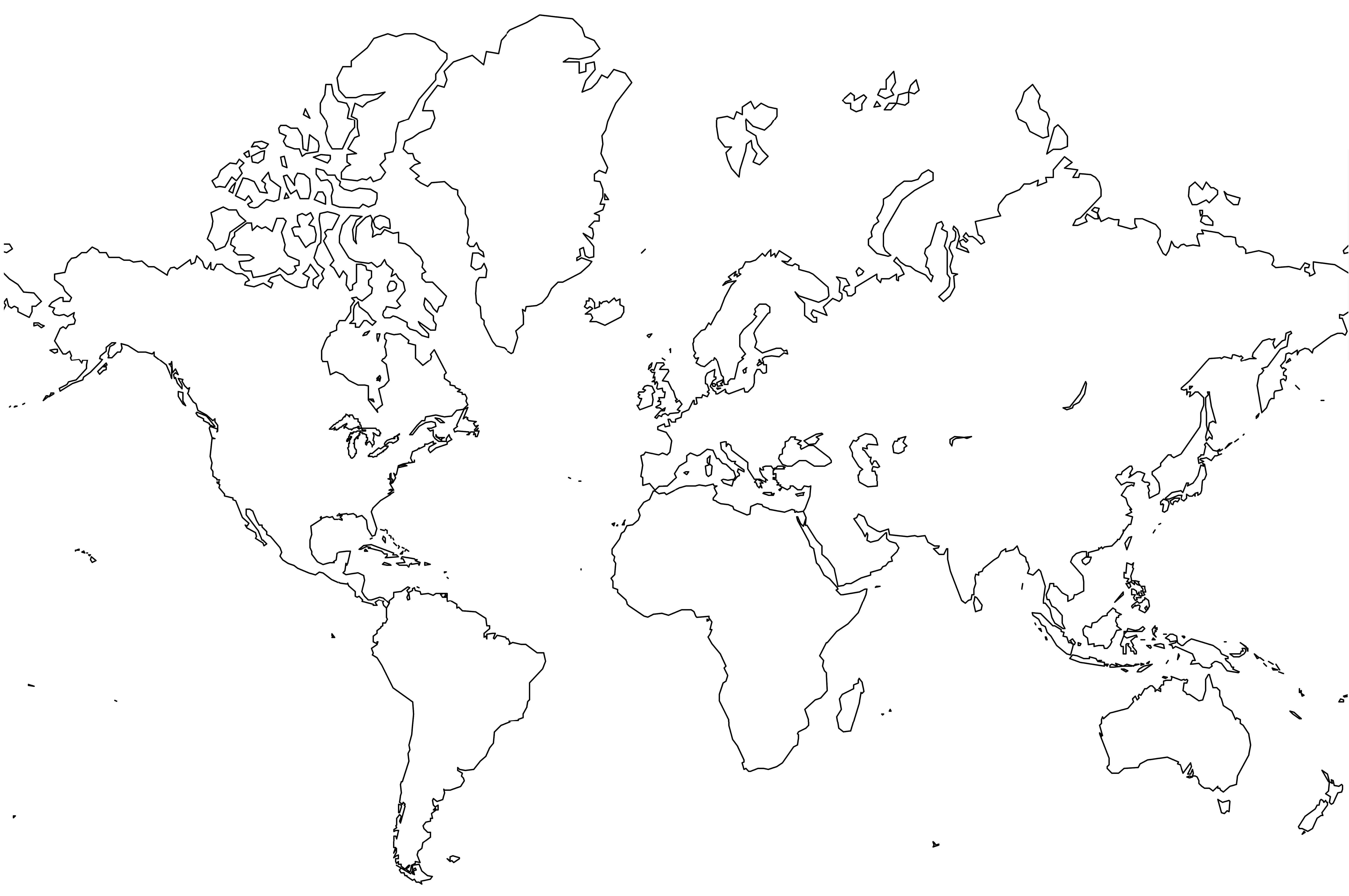 Structure of Governments
Democracy 
People
Citizens
Leaders

Many religions mixed
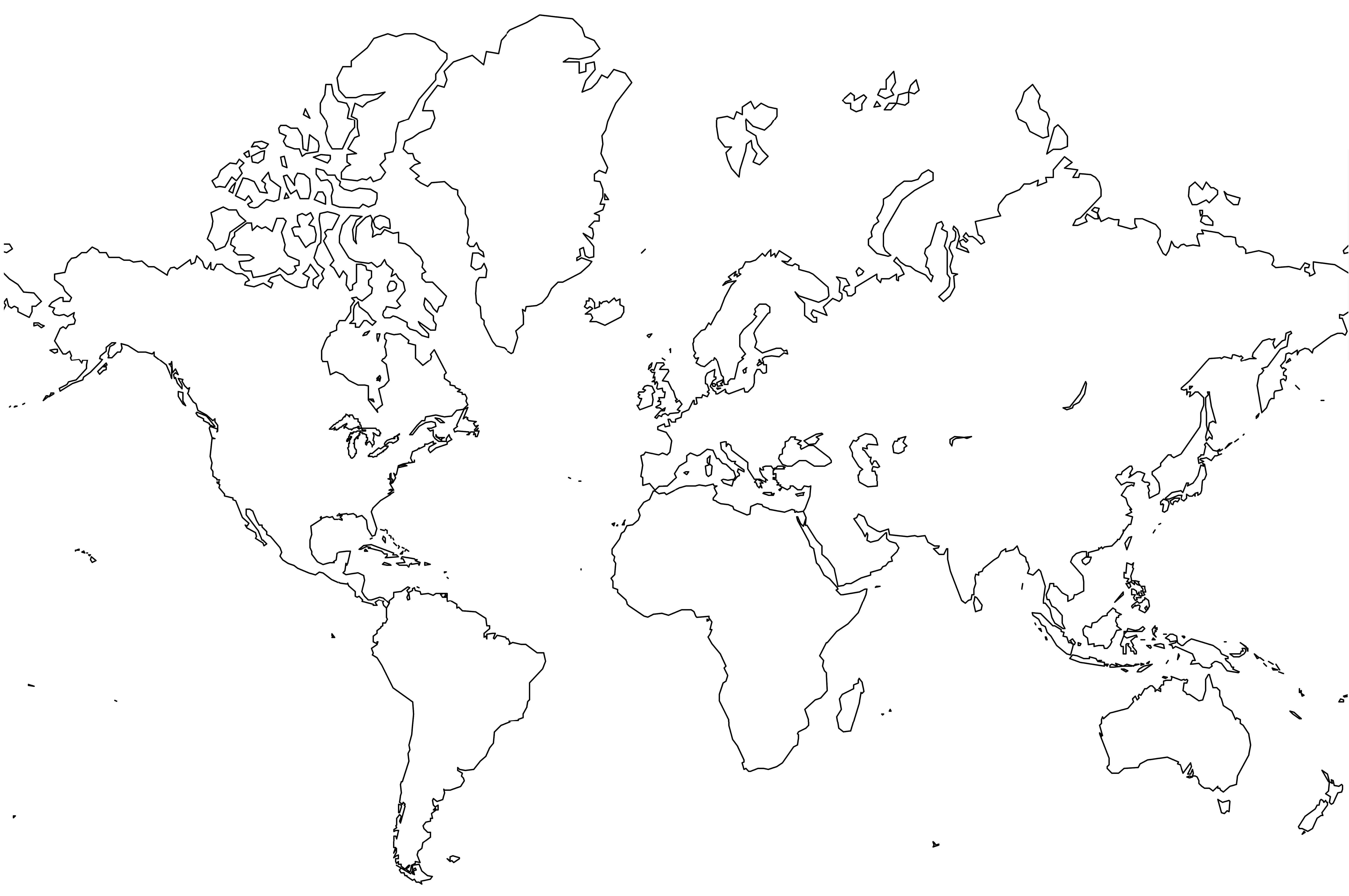 Nomads and Migrations
Nomads – wandering groups
Migration – moving from one place to another to live.
Still existed 
Not everyone lived in a civilization
Three major migration groups
Phoenicians 2000 BC
Israelites 2000 BC
Aryans 1500 BC 
Sea Peoples ???2000 BC
Phoenicians
Location 
Throughout the Mediterranean Sea area
Lasting Impact  
Simplified Cuneiform writing into 22 character alphabet
Israelites
Location
Mesopotamia to Canaan to Egypt to Canaan
Lasting Impact 
Monotheistic – belief in one God
Aryans
Location 
Europe
Lasting Impact
Caste system
Complex social structure 
Basis for Hinduism
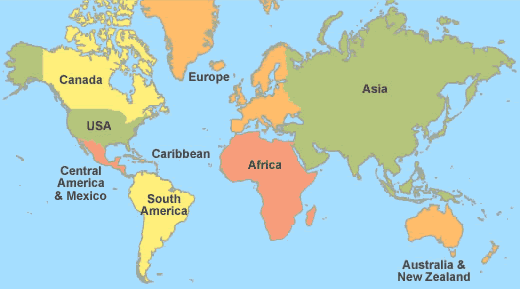 Aryans
Israelites
Phoenicians
Beliefs in Ancient World Clash
Polytheism – many gods
Egypt 
Mesopotamia

Monotheism – one God
Israel
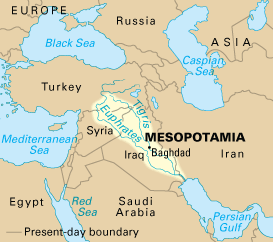 Clash Between Beliefs“Prince of Egypt”
Classical Civilizations
1000 BC – 600 AD
Classical Era
Period of the rise of several large civilizations that grew from earlier ones
Classical differ from River Valley in these ways:
Kept better records – know more about them
Provide direct links to today’s world – root civilizations 
Expansionist –conquered other, lands much larger
Four areas of Classical Civ’s
The Mediterranean 
Greeks
Romans
China 
Zhou
Han
India 
Mauryan 
Gupta
South America
Inca
Mayan
Aztec
Characteristics of Classical Civ’s
Patriarchal family structure – male authority
Agricultural based economies
Complex governments
Expanded trade base – land and sea
IndiaChinaGreece & Rome
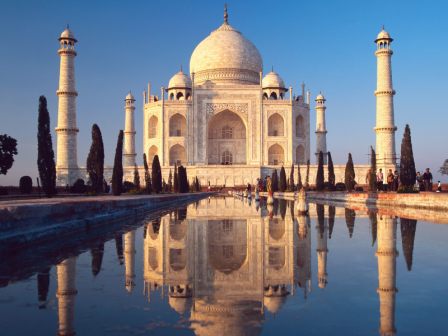 3000 B.C. – A.D. 500
India
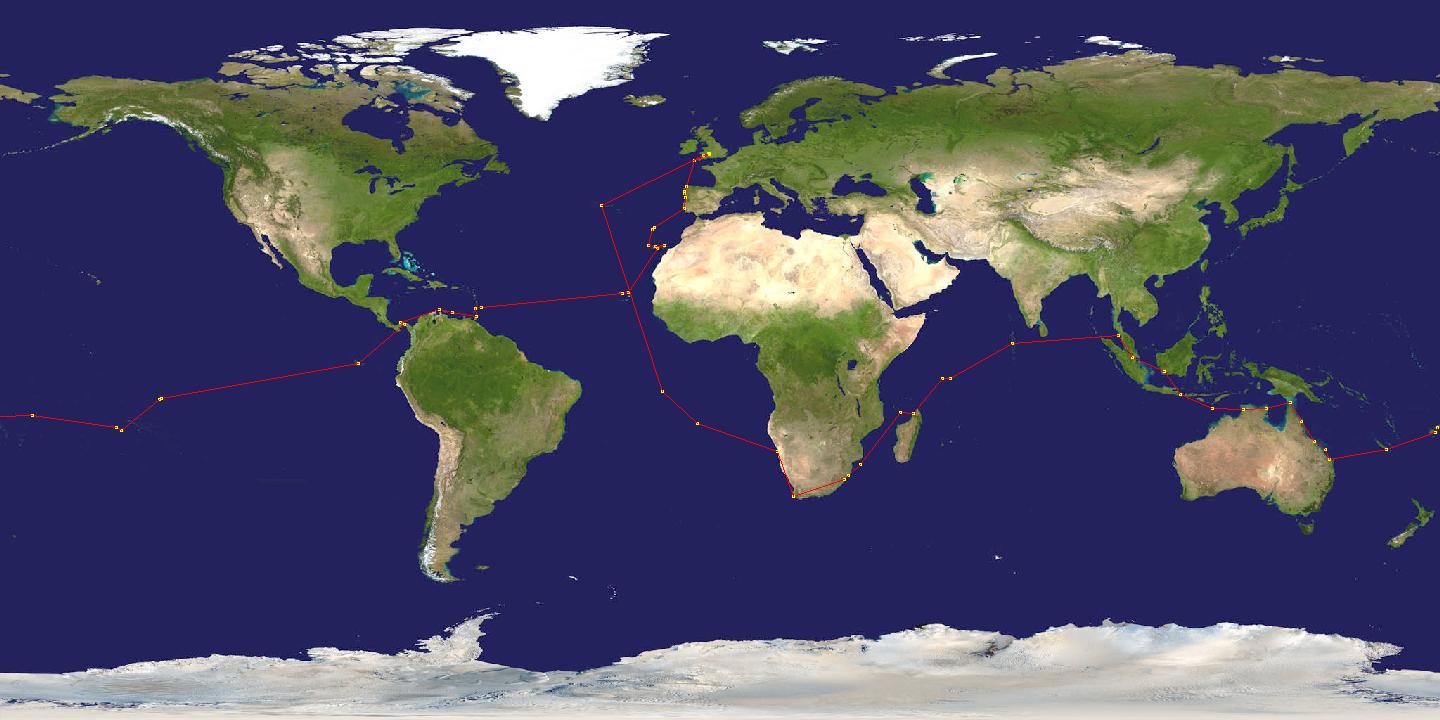 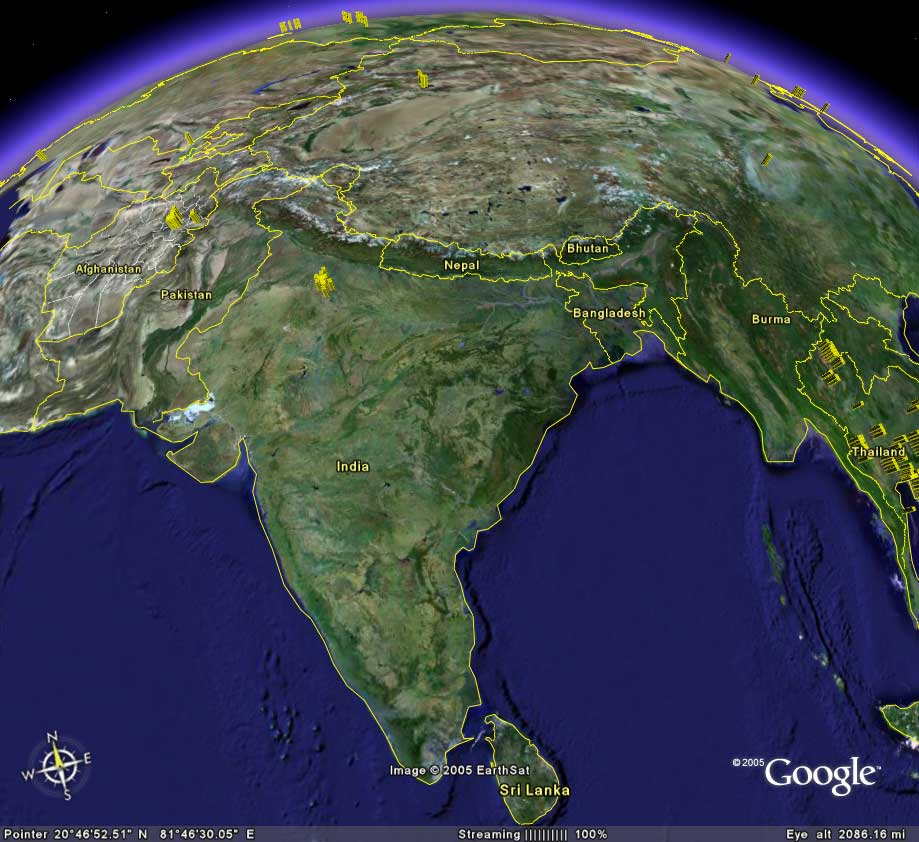 Early Civilizations in India
Geography
Migration and Interaction
Religions of India
Geography
Mountains
Himalayas
Highest in the world
Rivers
Ganges 
Indus
Monsoons
Seasonal wind pattern that brings rain
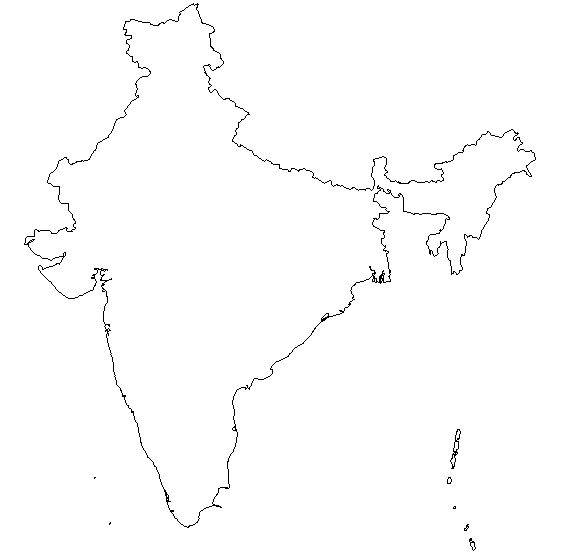 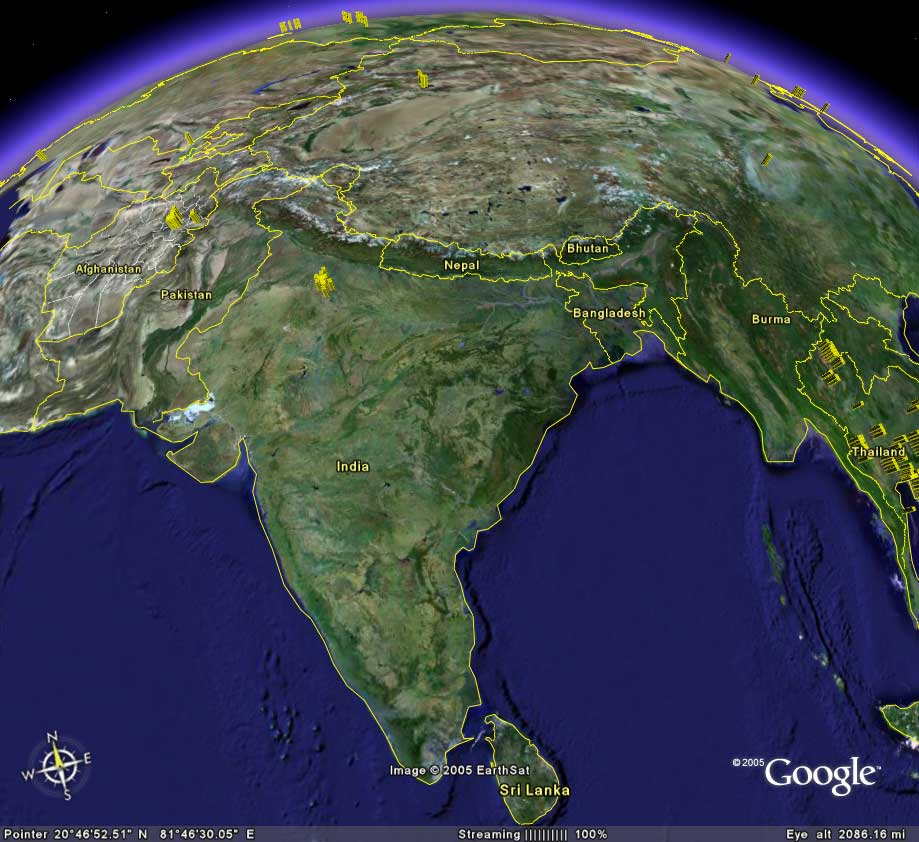 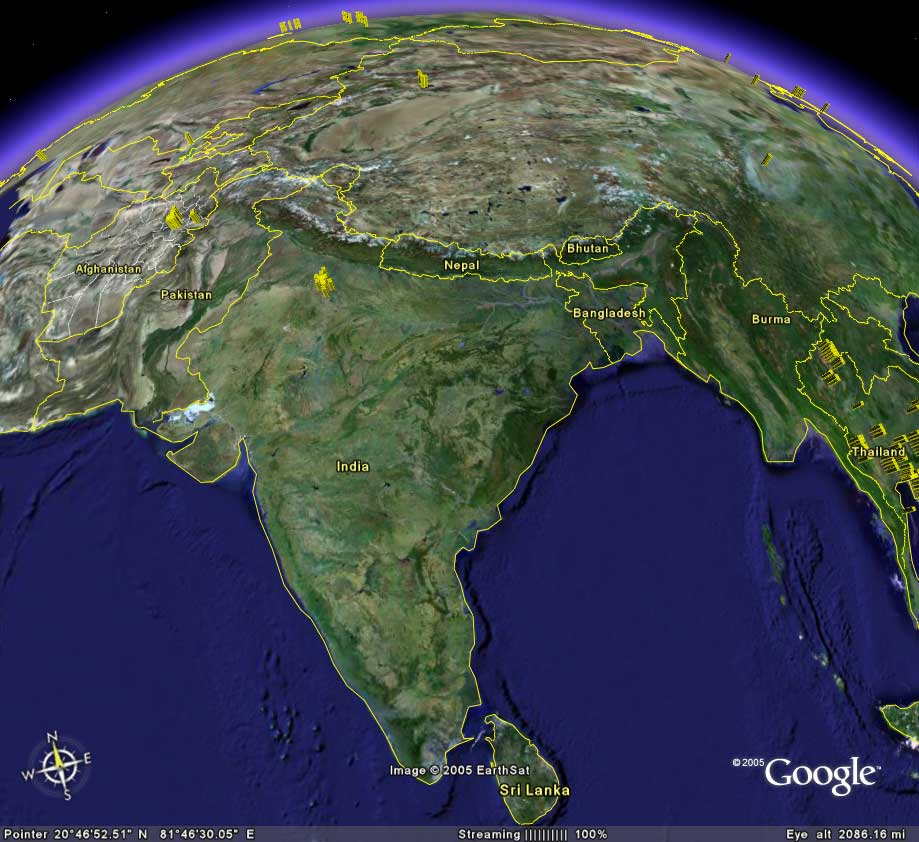 Aryans from Europe
Migration and Interaction
Aryans arrive in 2000 B.C. 
Nomadic people from Europe
Bring the “Caste System” with them
Social classes
Four Varnas – social groups that ranked people from high to low
Brahmins (top class, religious leaders)
Kshatriyas (warriors) 
Vaisyas (commoners, merchants, farmers)
Sudras (peasants, servants)
Religions of India
Hinduism
Buddhism
Hinduism
Founder 
Unknown origin
Hinduism
Beliefs  
One force in the universe
Ultimate reality or “god” – called Brahman
Each individual (atman) should seek to know this ultimate reality 
Merging self and Brahman after death
How to merge?
Yoga
“When all the senses are stilled, when the mind is at rest, that, say the wise, is the highest state.”
Hinduism
Gods 
Brahma – creator
Vishnu – preserver
Shiva – Destroyer
Hinduism
Teachings/Principles 
Reincarnation – soul is reborn in different form after death. 
Karma – force generated by peoples actions
Existence is no accident it is a result of past behavior.
Do good improve status in next life
Dharma – divine law 
people do their duty
According to status
Buddhism
Founder 
Siddhartha Gautama
Known as Buddha or “Enlightened One”
His background
Born in Himalayas
Rich family
Married a princess
29 yrs old looked at suffering
‘Would that sickness, age, and death might be forever bound.”
Siddhartha Gautama
Background continued…
Ascetic –self-denial practices
Fasting
Intense meditation
Under a tree he finds “enlightenment”
Spends rest of his life preaching and teaching what he learned.
“Do not go by what is handed down, nor by the authority of your traditional teachings. When you know yourselves, ‘These teachings are good or not good,’ only then accept or reject them.” ”
Principle of Buddhism
Denial of the material world
Bodhi  or Wisdom– when you let go of the world.
Nirvana – Ultimate state of reality
End of self and great reunion with soul
Four noble truths
Eightfold Path (Middle Path)
Four Noble Truths
Life is suffering
Suffering is caused by our desire
End selfish desire and end suffering
How? Follow the middle path
Middle Path
Right:
View
Intention
Speech
Action
Livelihood
Effort
Mindfulness
Concentration
China
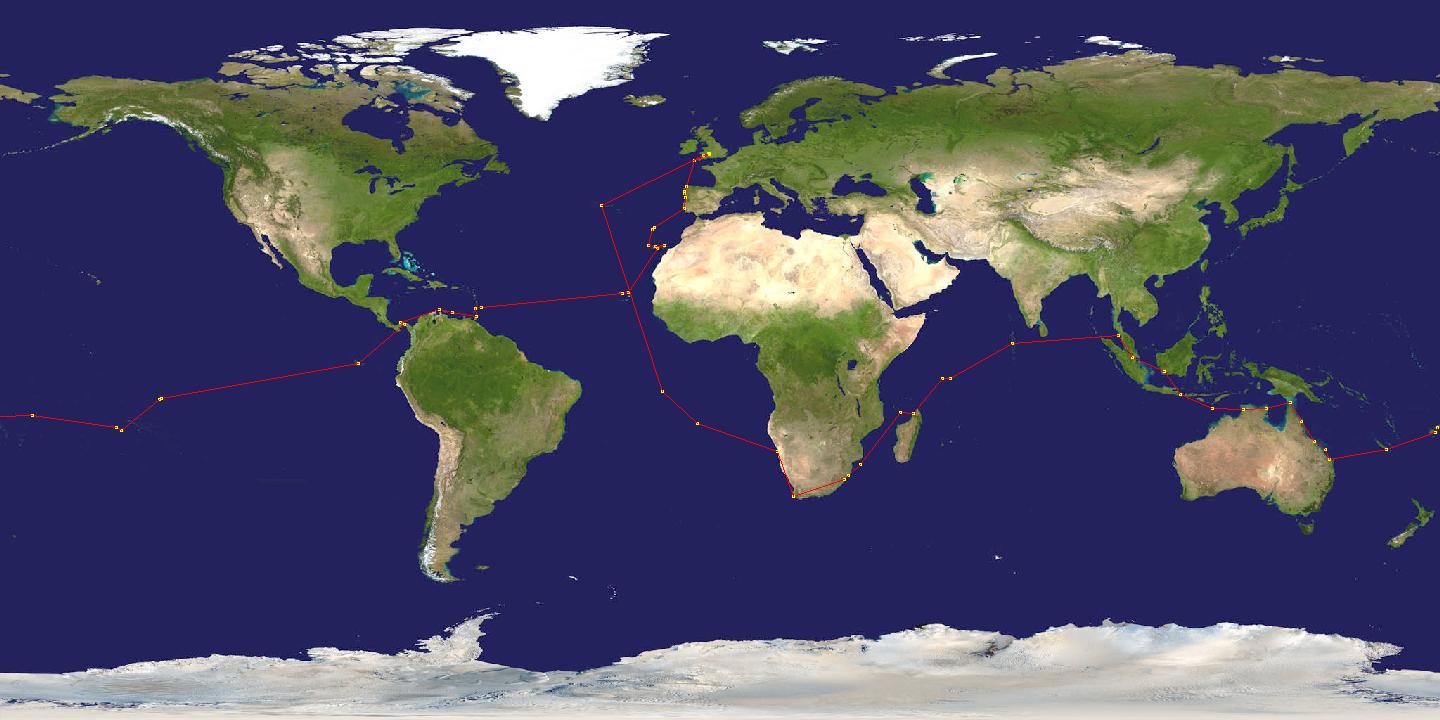 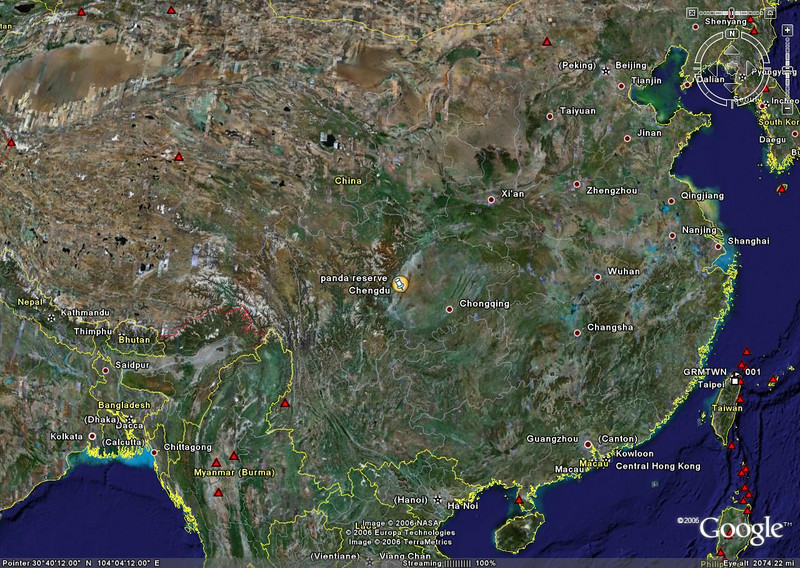 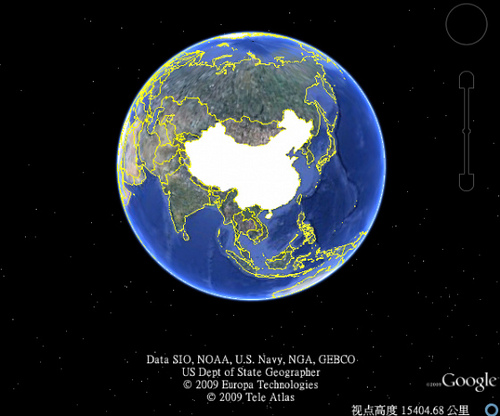 Early Chinese Civilizations and Dynasties
Shang
Zhou 
Qin 
Han
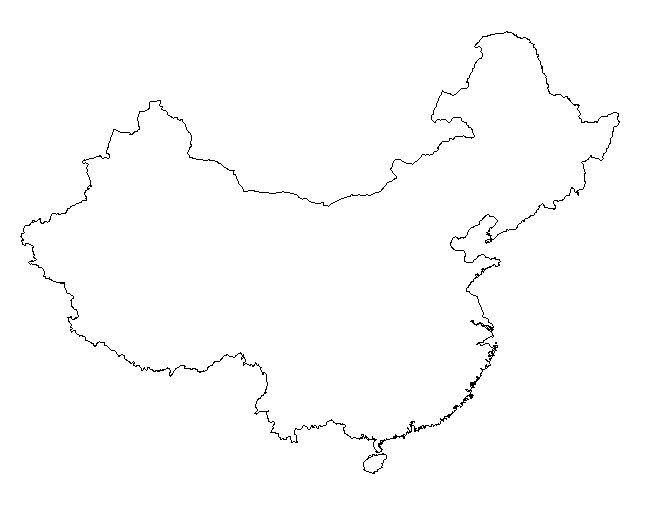 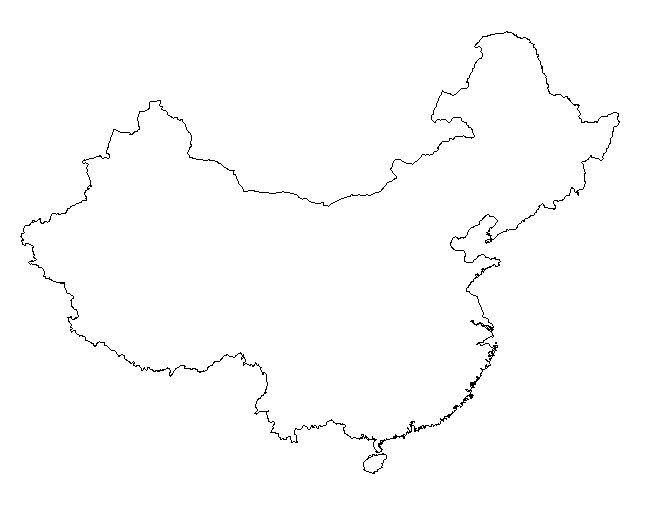 China
Yellow R.
Early Civilization begins here
Pacific Ocean
Tibet
Chang Jiang R.
Himalayas
Dynasty – rulers from the same family or group.
Dynasty
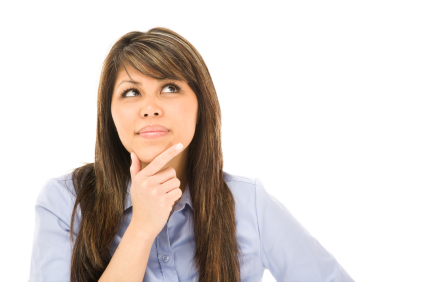 Shang 1650 BC
Western group moves North and controls China
Yin Yang
 Ancestor Veneration
King/Emperor
Zhou (JOH or Chou) Dynasty
1045 B.C. – 256 B.C. (longest in China history)
Divided the territory into sections
King appointed governors to lead sections
Feudalism begins 
Silk manufacturing

Mandate (authority) from heaven 
Heaven kept order through the Zhou king
King must rule by “Dao” the right way
Bad dynasties lost their mandate good ones keep it.
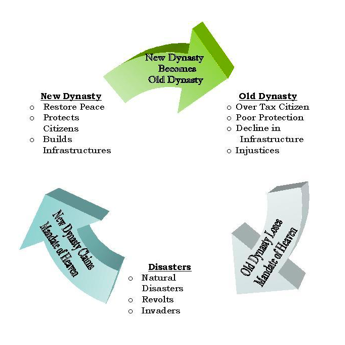 Qin (Chin) Dynasty
221 B.C.- 206 B.C. 
Qin Shi Huangdi (one man)
United China
One currency (Money)
Built Roads
Great Wall (in North) 
Established Legalism as official ideology
People rule based on merit not family
Han 206 BC
Emperor Wudi 
Expanded the empire 
Confucianism the system of belief
Philosophies (Religions)
Confucianism
Born in 551 B.C.
Known as first Teacher or Master
Not concern with spiritual 
Taught 
Duty – needs of family and community over self
Work Ethic to improve life on earth
“If there is righteousness in the heart, there will be beauty in the character. If there is beauty in the character, there will be harmony in the home. If there is harmony in the home, there will be order in the nation. If there is order in the nation, there will be peace in the world. ”
Philosophies (Religions)
Daoism
Laozi 
Get in touch with universe 
Proper forms of human behavior
Inaction – go with the flow and get in line with the universe.
Philosophies (Religions)
Legalism 
People are evil by nature
Strict laws and stiff punishments
Strong leader needed
Empires of the Middle East
Hittites 1400 BC
Israelites 1000 BC
David
Solomon
Assyrians 722 BC
Sargon 
Sennacharib
Babylonians 586 BC 
Nebuchadnezzar
Exile the Israelites 
Old Testament is produced 
Persians 530 BC 
Cyrus 
Darius
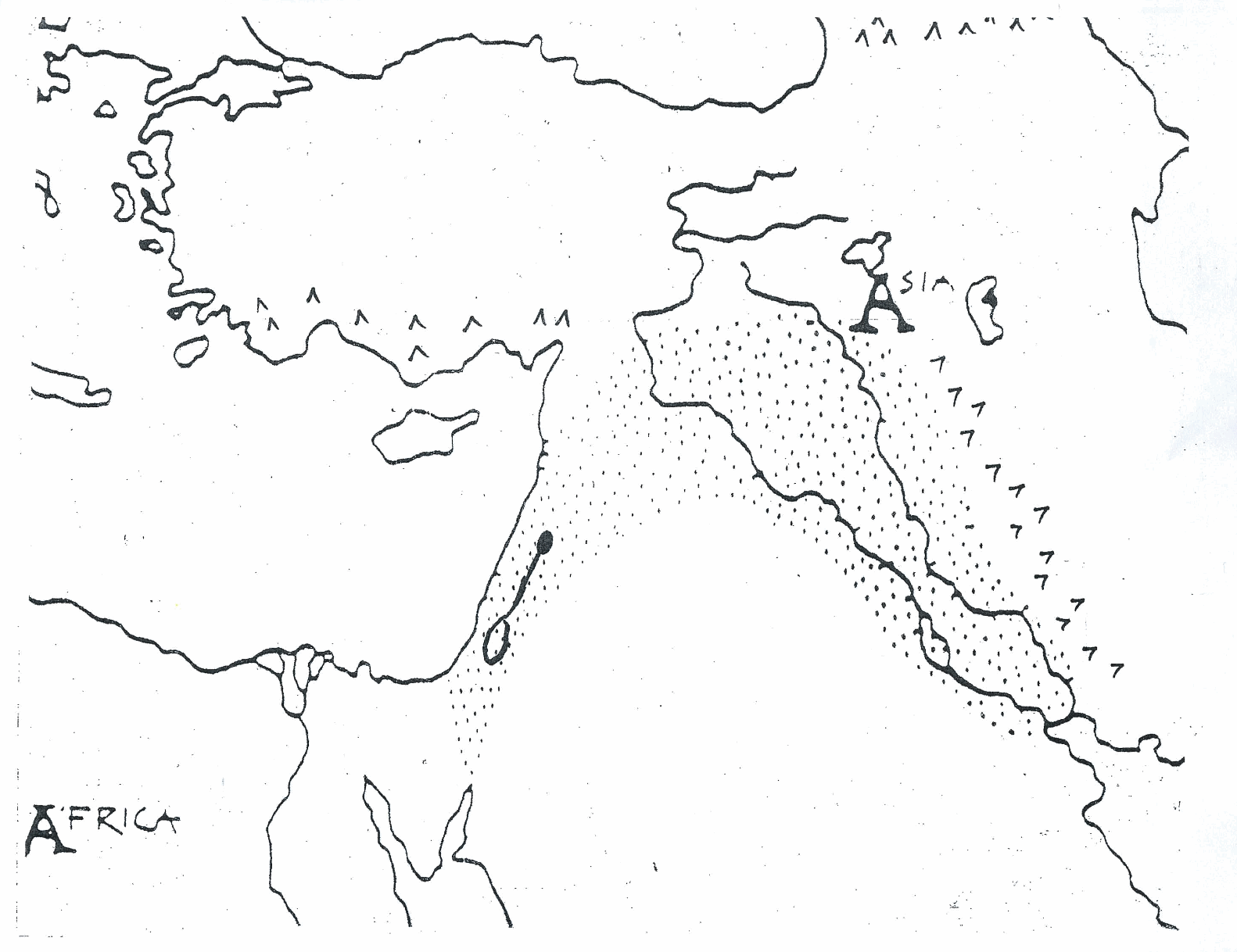 Hittites
Assyrians
Persians
Babylonians
Israelites
Empires of the World
http://www.mapsofwar.com/images/EMPIRE17.swf
Greece
Greece
Geography 
Early Civilizations
City States
Government
Culture
Alexander the Great
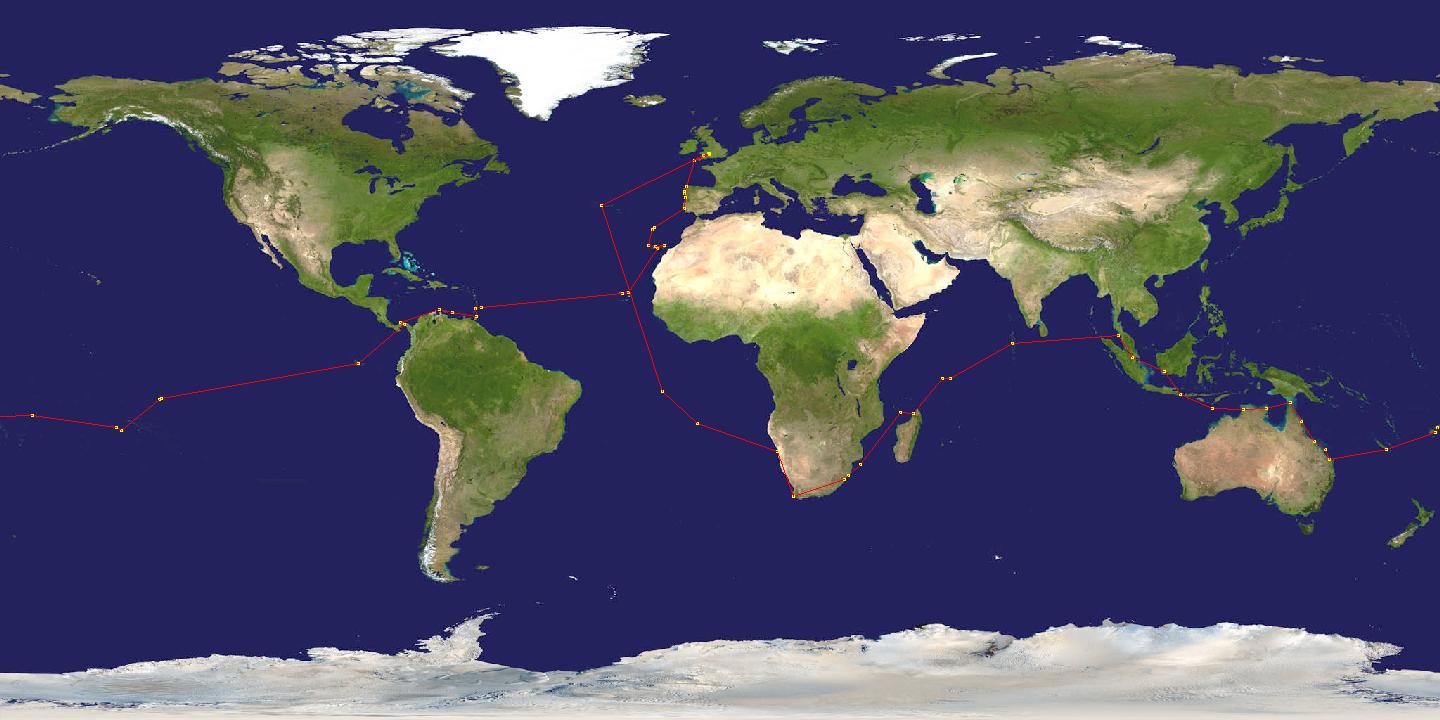 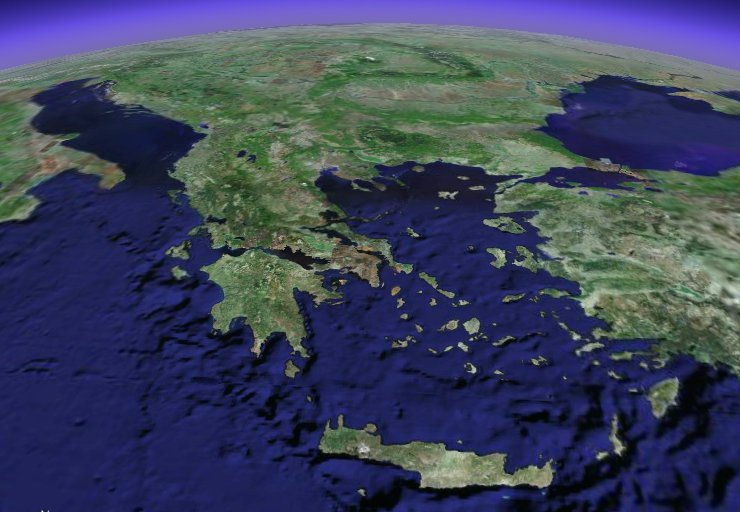 Geography
Peninsula – body of land jutting out into the sea or ocean, water on three sides.
Mount Olympus – highest peak 
Aegean Sea and Mediterranean Sea
Island – water on all sides 
Crete
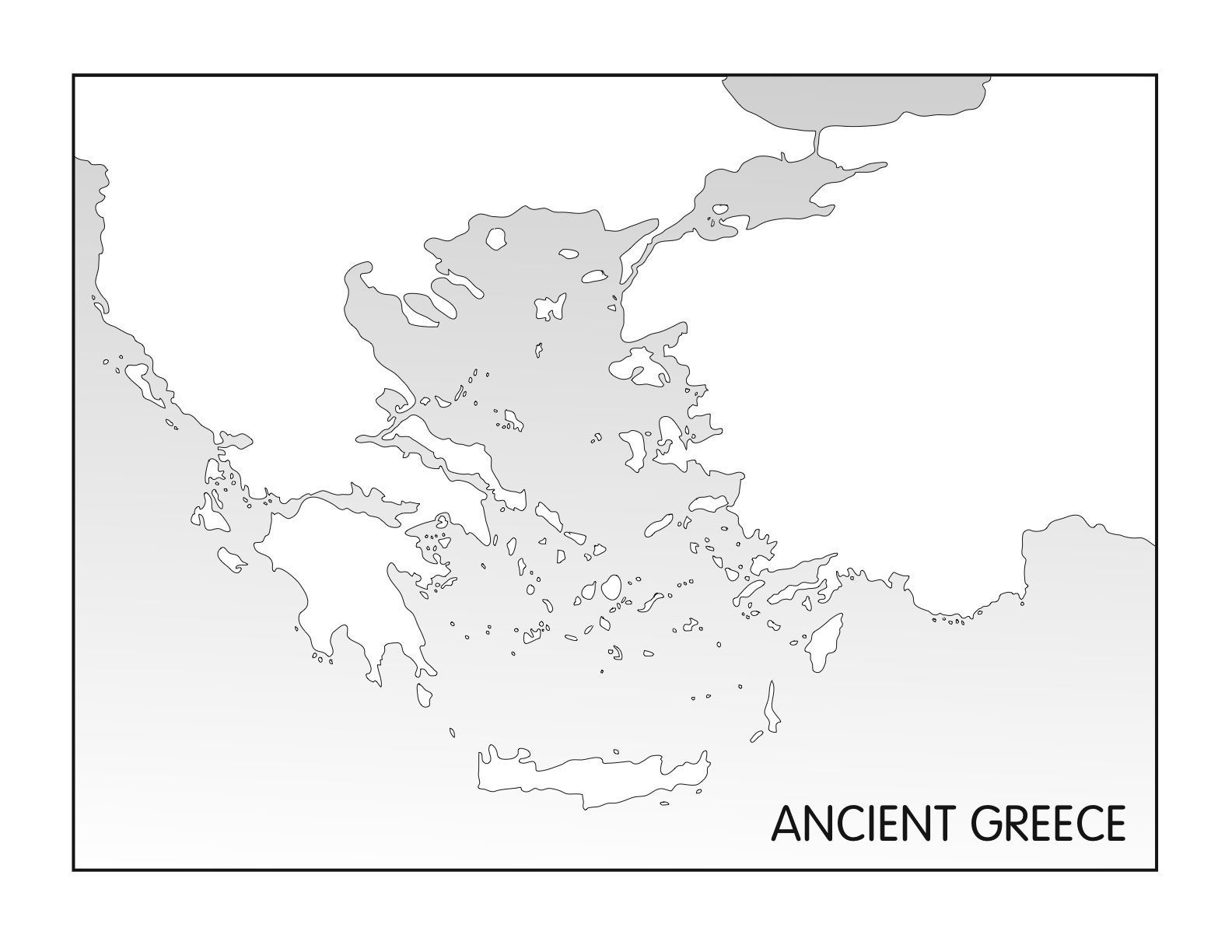 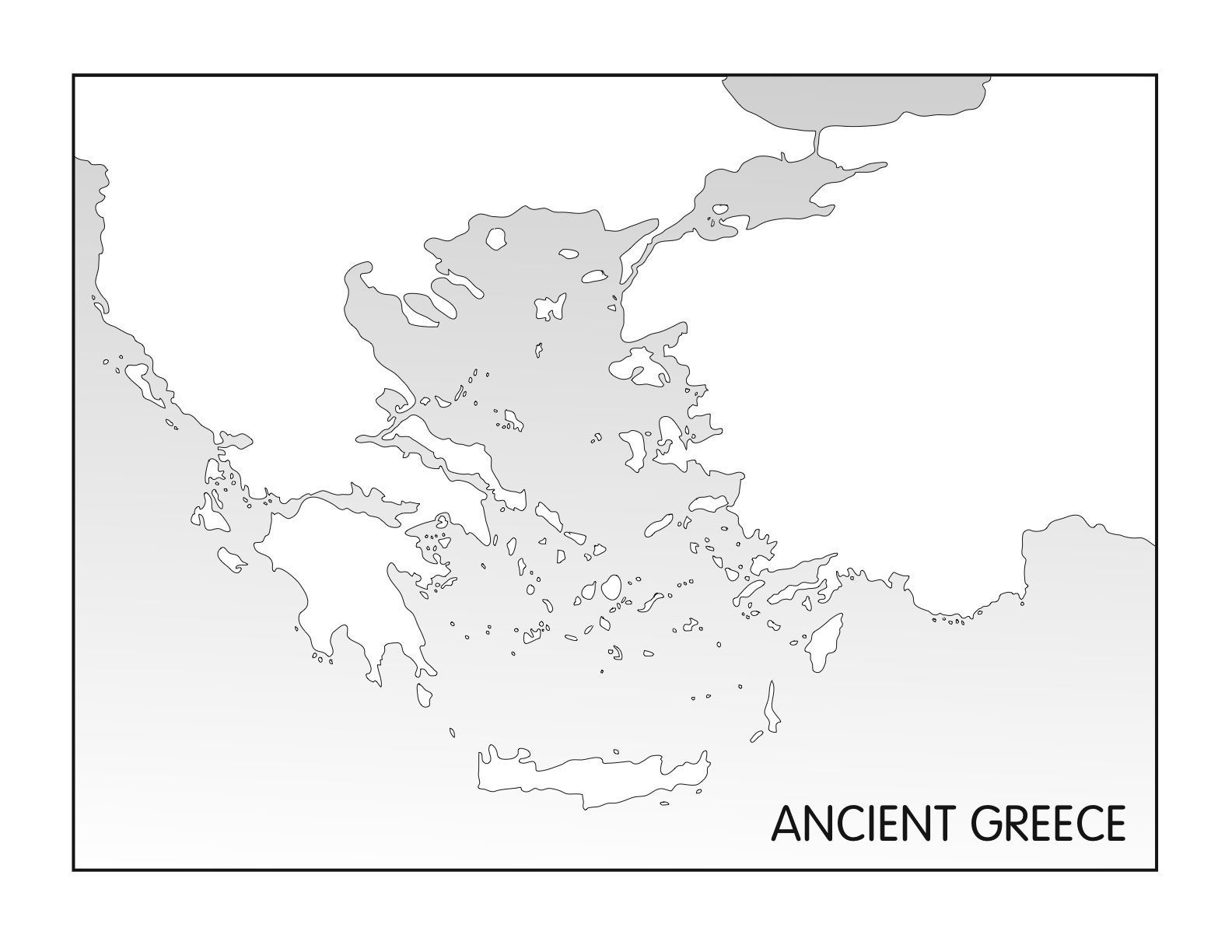 Mt. Olympus
Aegean Sea
Island of  Crete
Mediterranean Sea
Early Civilizations
Minoan 
Mycenaean
Protected against Persian invasion
City-State
Polis – town, city of people who shared the same identity and goals.  
Acropolis – safe place (refuge) during attack, religious center or public building. Built on a hill. 
Agora – market place and assembly for public meetings
City – State
Most Famous
Athens 
Sparta
Thebes
Impact 
U.S. system of levels of government 
National and State
Government
Democracy – ruled by the people or the many.
Oligarchy – Rule by the few
Culture
Religion
Art
Philosophy
Religion
Polytheistic
gods and goddesses lived on Olympus
No morality
No teaching
No afterlife
All people went to live with Hades
Religion Cont.
Rituals 
Prayers and gifts to the gods
Festivals
Olympics in 776 BC
Temples were major buildings in cities
Religion Cont.
Greek gods
Zeus – King of gods
Hera – Wife of Zeus
Poseidon – god of Sea
Hades – god of underworld
Apollo – god of music and art
Art
Sculpture 
Ideal people
Drama
Theaters
Trilogies – set of three plays 
Oedipus Rex
Writing of History
Thucydides – father of history
Greek Philosophies
Philosophy – organized system of thought
Philosophers
Pythagoras – geometry, universe can be understood through numbers

Sophist – traveling teachers, no absolute right or wrong, sway people with argument and the art of debate.
Philosophers cont.
Socrates – live by a moral code, question everything.
 
Plato – student o Socrates, distrusted democracy, wrote “The Republic” 

Aristotle – student of Plato, happiness tied to behavior, father of science, observe everything, father of political science.
Alexander the Great
Father was Phillip of Macedonia 
Mastered military weaponry
Conquered known world in 11 years
Died at 32
Pre History
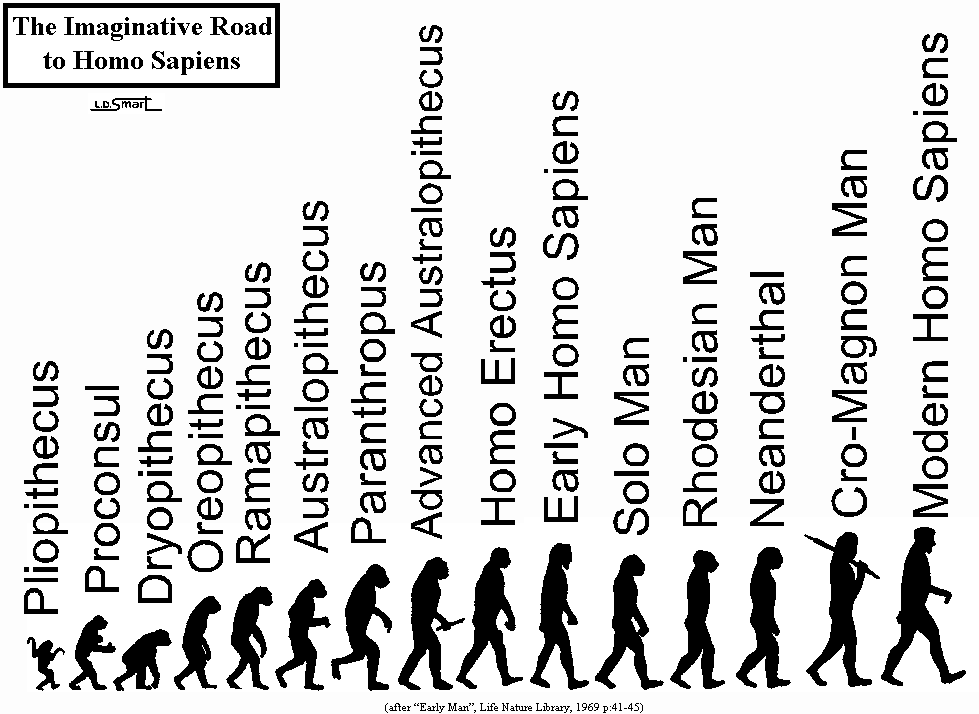 3,000,000 BC
Australopithecus
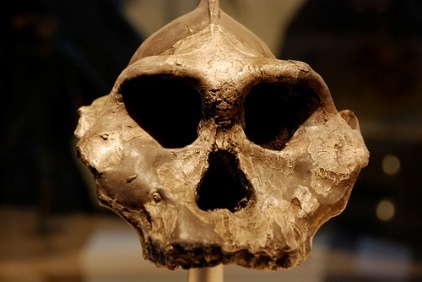 250,000 BC
Homo Sapiens Sapiens
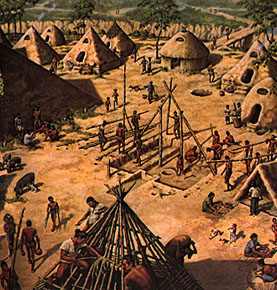 2.500,000 BC
Paleolithic
8,000 BC
Neolithic
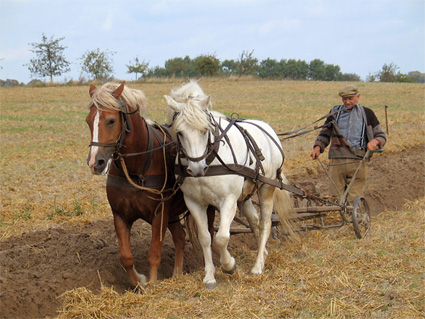 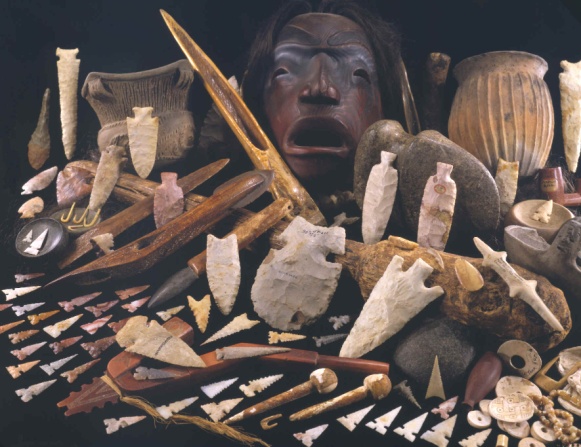 Mesopotamia
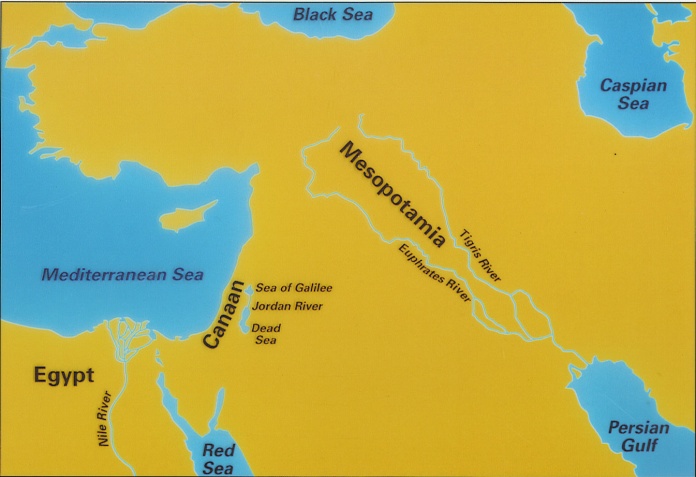 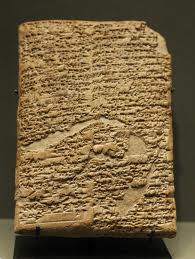 1792 BC
Code of Hammurabi
3,000 BC
Sumerian
Babylonians
521 BC
Persians
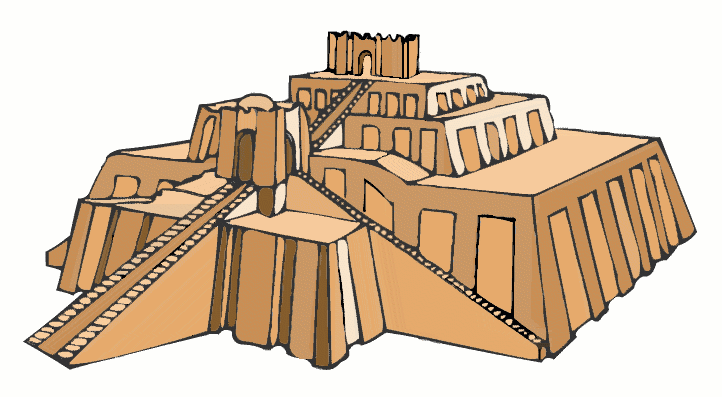 Egypt and Israel
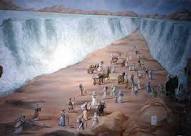 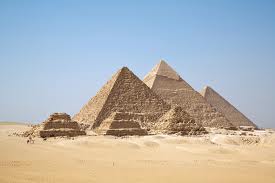 1100 BC
Exodus
2540 BC
Great Pyramids
930 BC
King David
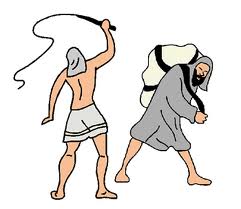 2700 BC
Old Kingdom
332 BC 
Alex the Great
1500 BC
Slavery in Egypt
1700 BC
Abraham
Greece
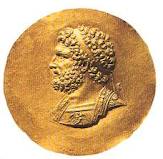 280 BC
Phillip of Macedonia
1500 BC
Mycenae
500 BC
Classical Greek
1900 BC
Minoans
300 BC
Alex the Great
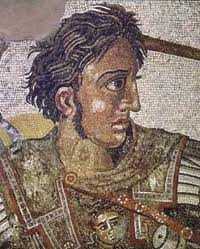 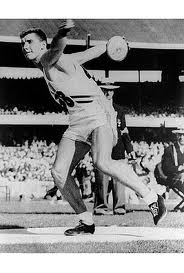 776 BC
Olympics
Rome
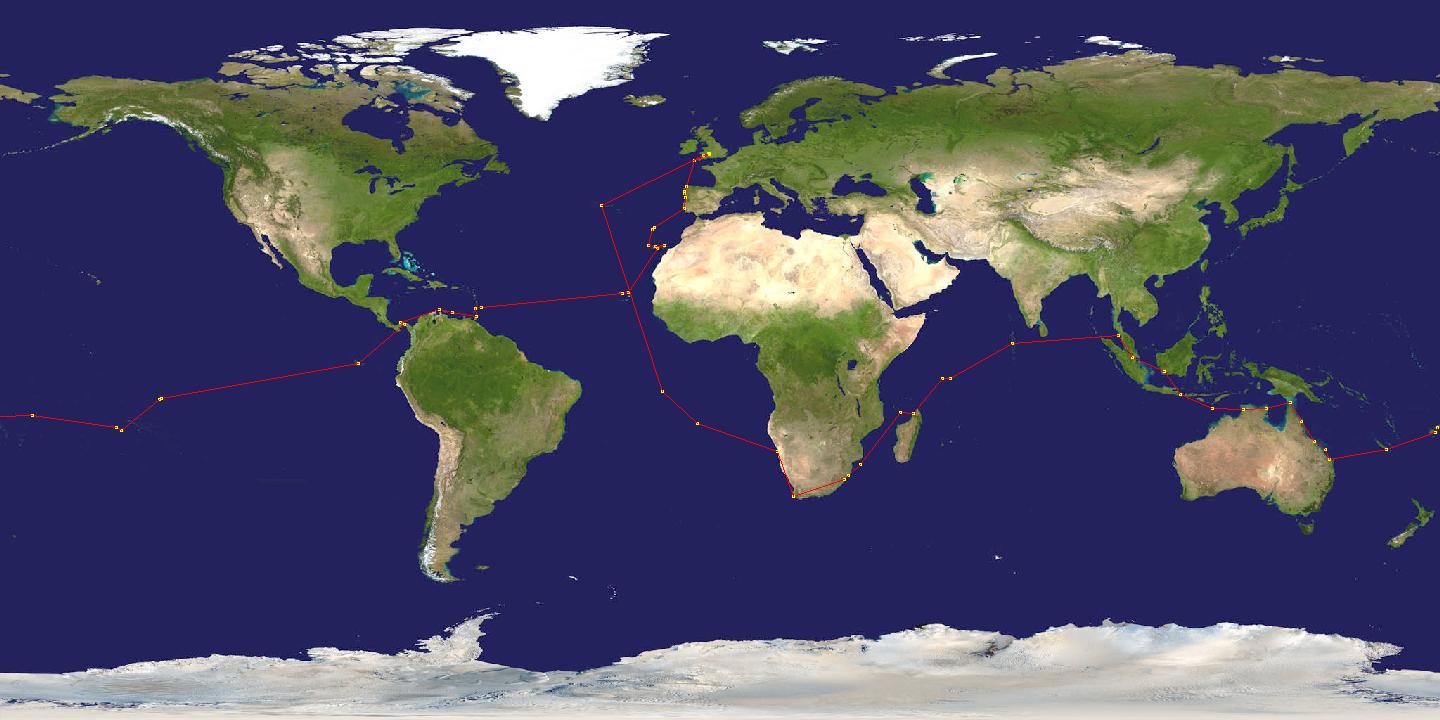 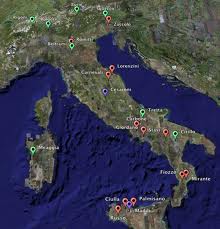 Geography
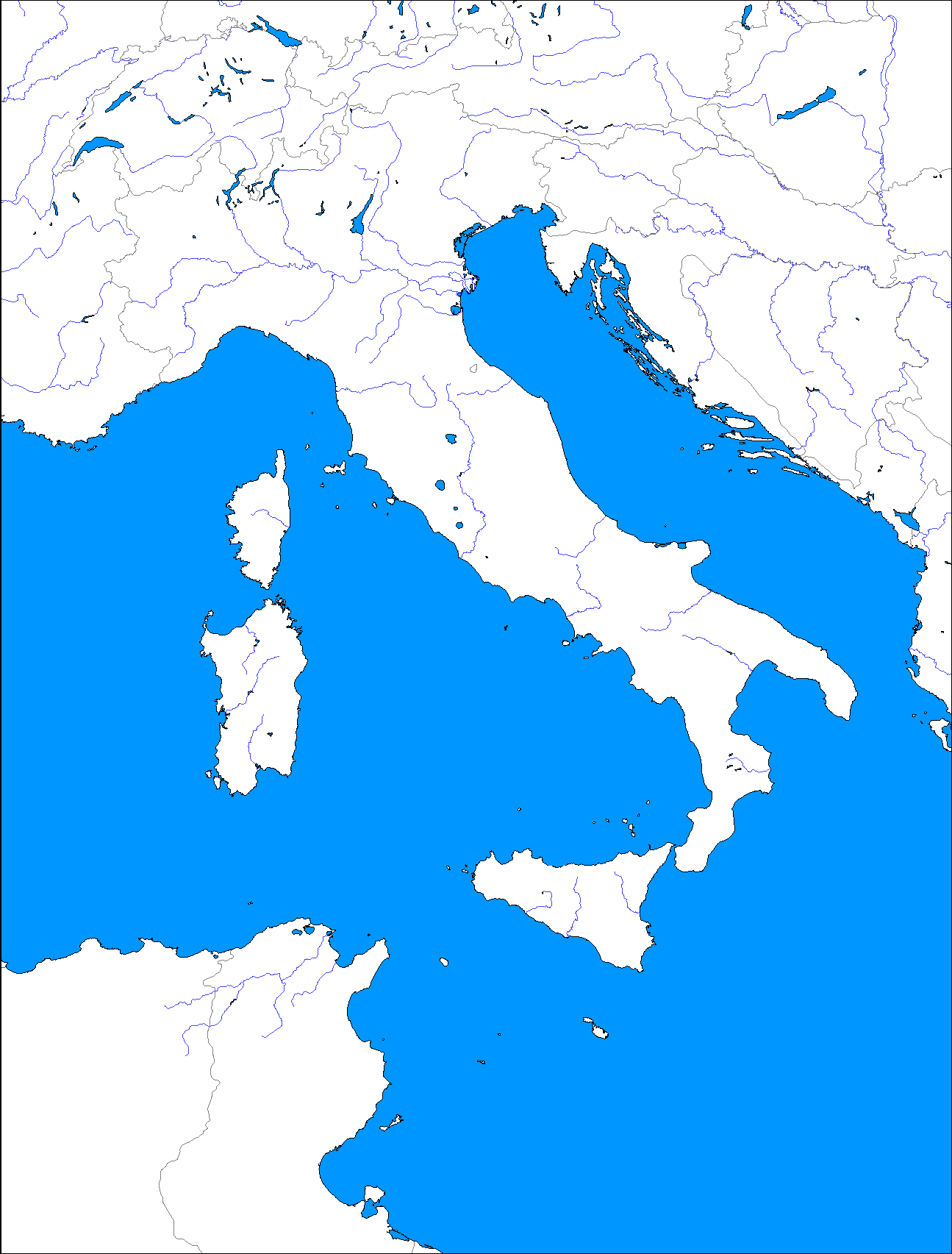 Peninsula
 Apennine Mountains
Adriatic Sea 
Ionian Sea
Mediterranean Sea
History of Rome
Early Civilizations
Greeks
Latins
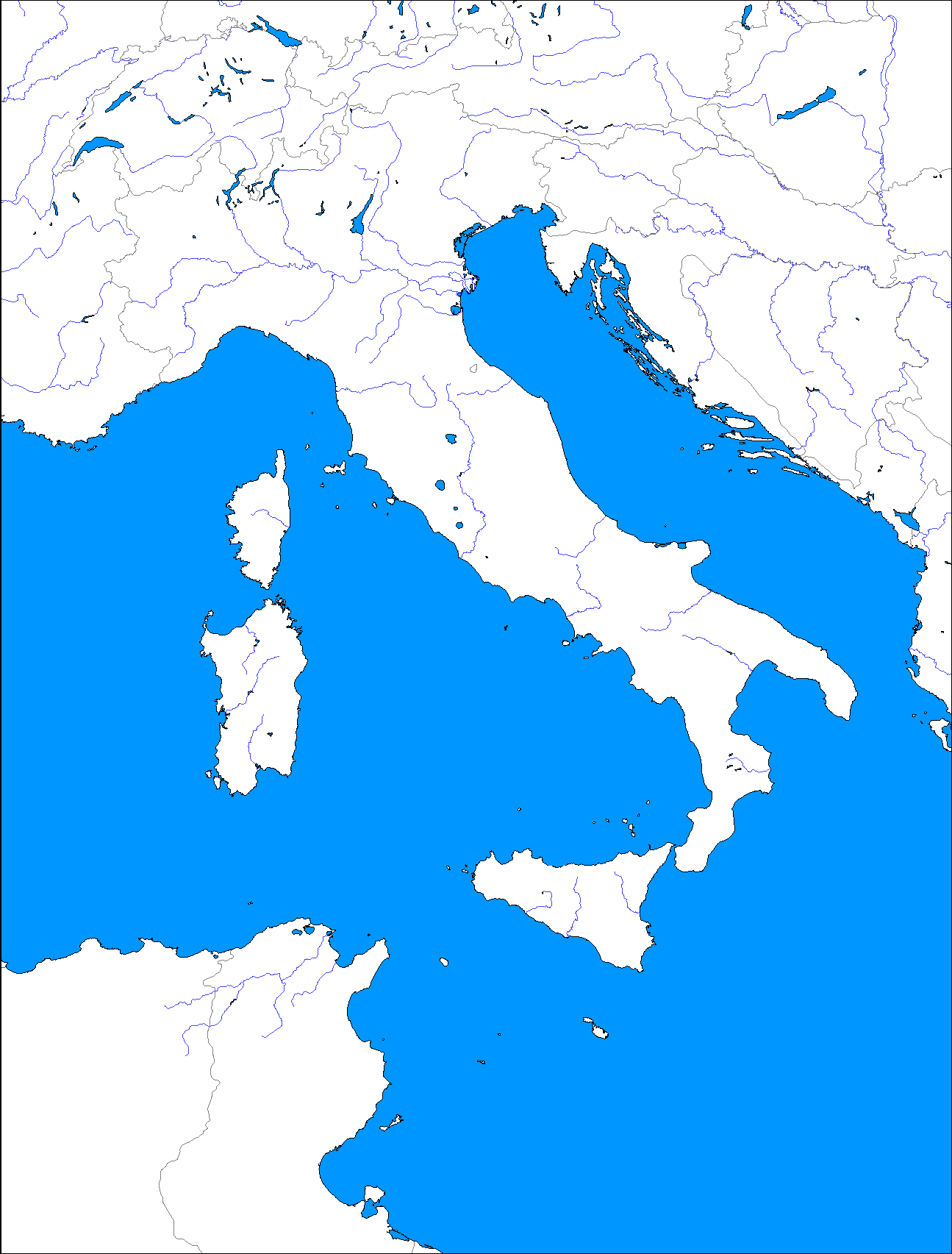 Latins 
Greeks 
Etruscans
Alphabet
Arch
Etruscans
History of Rome
509 BC drive out Etruscans and their King
Start a republic 
Last from 509 – 133 BC
Structure of the Republic
Senate 
Made up of Patricians – land owners 
Made laws
Consuls 
Supervise business and armies
Dictator
Complete control of government 
Emergency powers for 6 months
Social Structure
Classes 
Patricians (Wealthy)
Plebeians  (farmers, traders, merchants)
Gain access to power and equality in 450 BC
Slaves
History of Rome conquest
338 BC Rome defeats Latin states
50 years of Roman conquest of Italian peninsula
264 BC Rome defeats Greeks 
264 BC 1st Punic War – War against Carthage for Sicily 
Rome wins
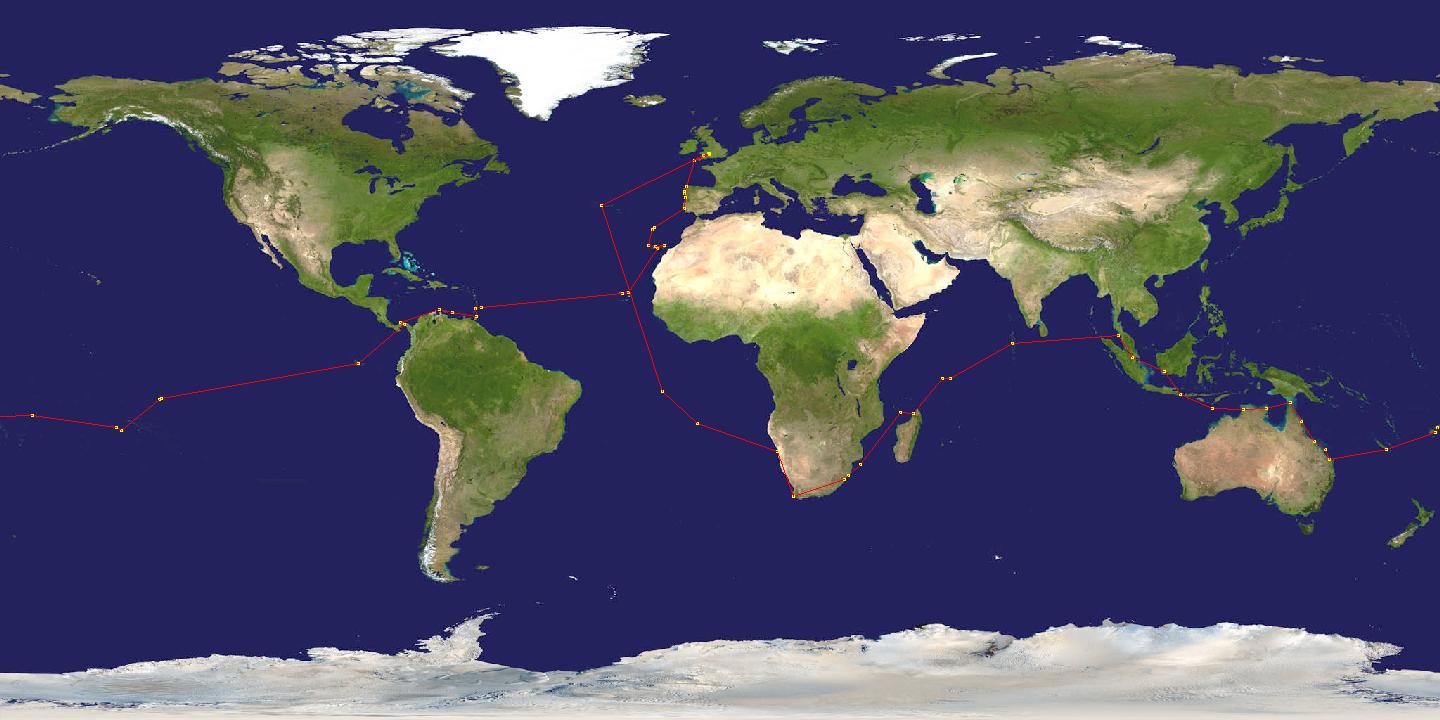 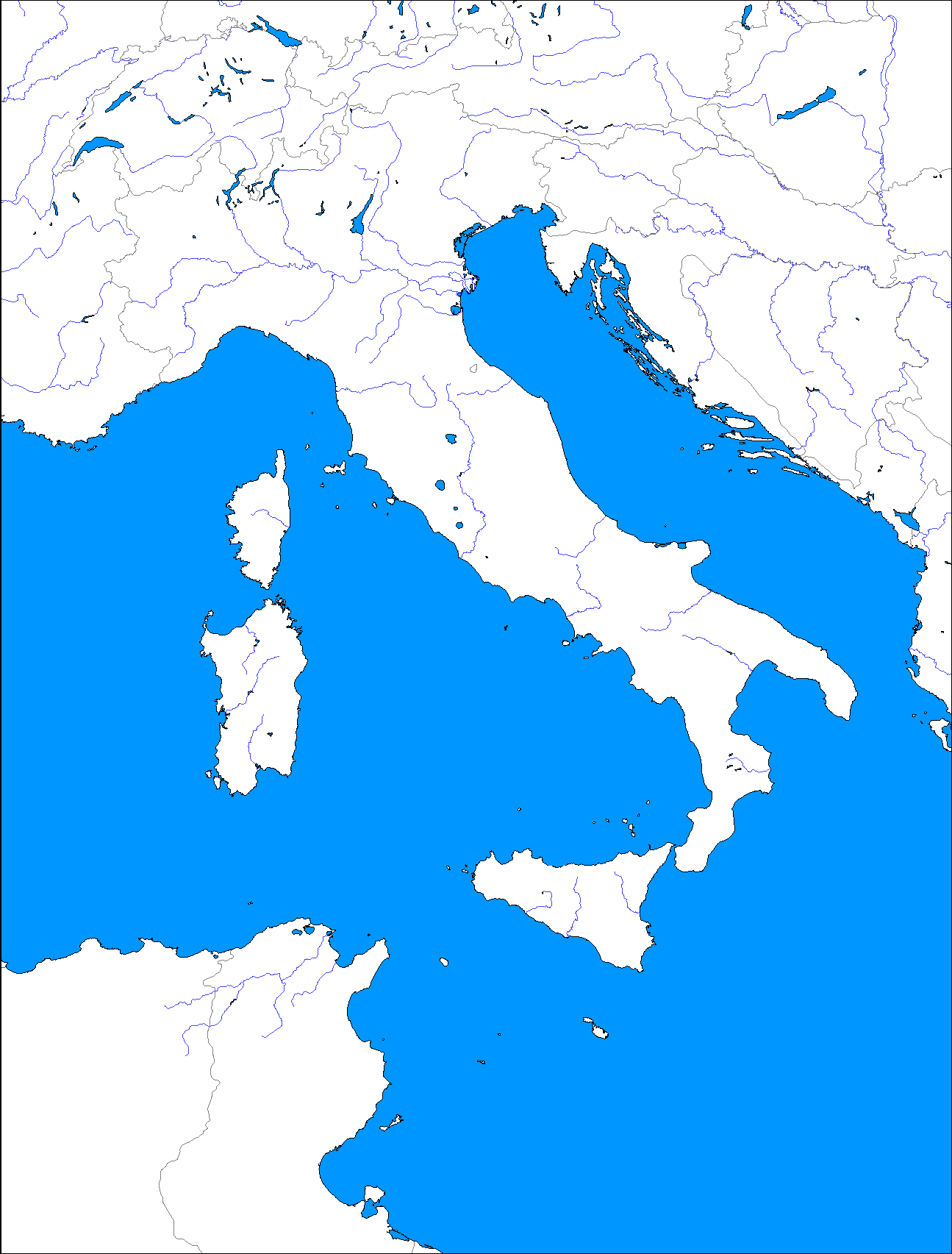 Carthage
History of Rome
216 BC 2nd Punic War – War against Carthage
Hannibal – leader of Carthaginians invades Italy
Rome wins gets Spain
129 BC Hellenistic Wars
Greece and Macedonia are Rome’s
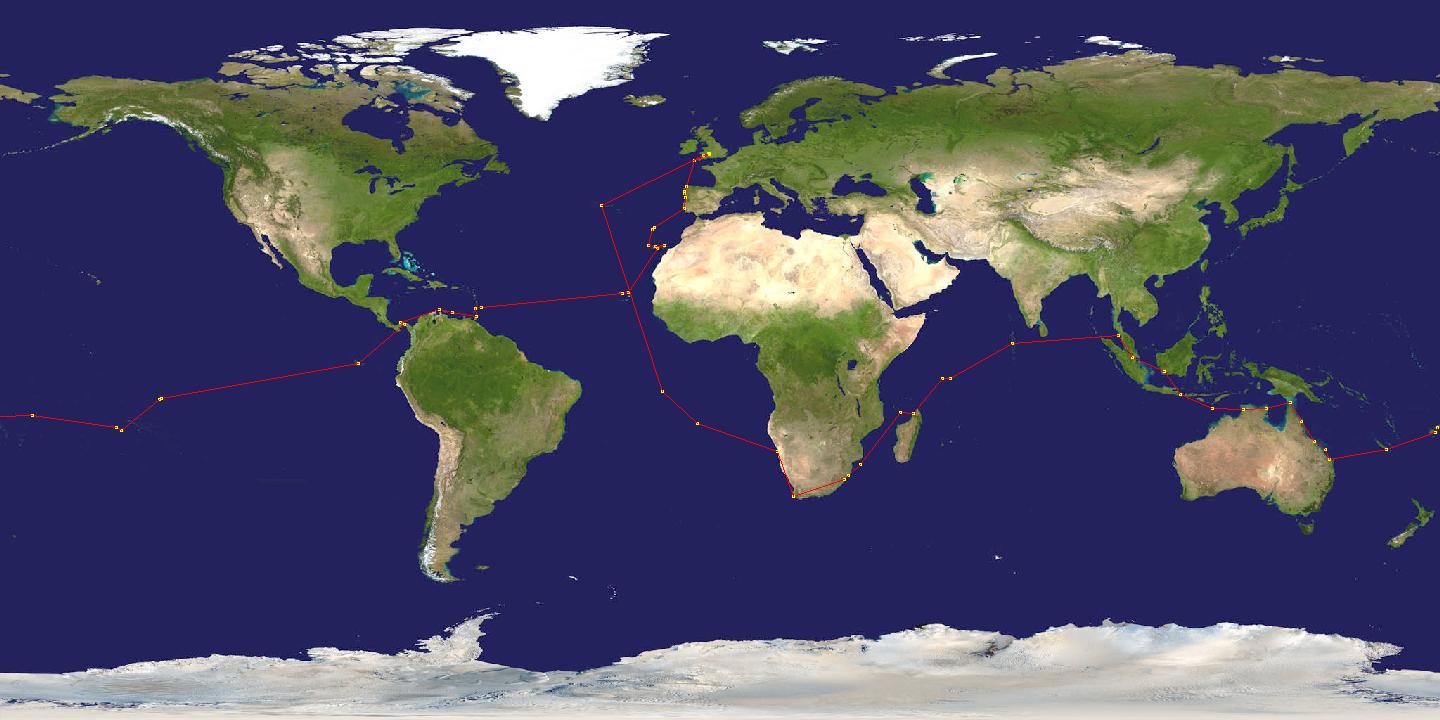 Backlash of Success
New Class of Wealthy 
Bought huge land areas
Used slave labor
Corrupted government 
Farmers could not compete with prices 
Had to move to city
Reform movements started
Roman History Cont.
86-31 BC Civil Wars over who will lead
Three leaders emerge but Julius Caesar wins
45 BC Caesar made absolute ruler (dictator) of Rome
Assassinated in 44 BC
New Era of Emperors
Two leaders emerge but Octavian wins and is called Augustus – revered one

31 BC  - 14 AD age of Augustus 
Ushers in the “Pax Romana” Roman Peace 
Last 200 years
Bad Emperors during Pax
Caligula 
Nero 
Severe persecution of Christians
Spread of Christianity in Rome
Persecution
Mistreatment of believers
Nero most infamous
Blamed Christians for fire of Rome
Constantine – becomes first Roman Emperor to accept Christianity 
378 AD Christianity become only religion in Rome
Roman Achievements
Greco-Roman civilization
Architecture
Arch 
Engineering
Aqueducts
Sewer systems
More Achievements
Roman Law
Rules of law – not people
Equal under the law
Innocent until proven guilty
Face  and defend against accusers
Beyond reasonable doubt
Fair interpretation by judges of laws